Засоби інтеграції з EOSC
н.с. Проскудіна Г.Ю. Інститут програмних систем НАН України
Напрямок роботи
методи та засоби інтеграції наукових інформаційних ресурсів України у світовий/європейський науковий інформаційний простір та у загальноєвропейську хмару відкритої науки (EOSC);
[Speaker Notes: Розробка нових та застосування існуючих]
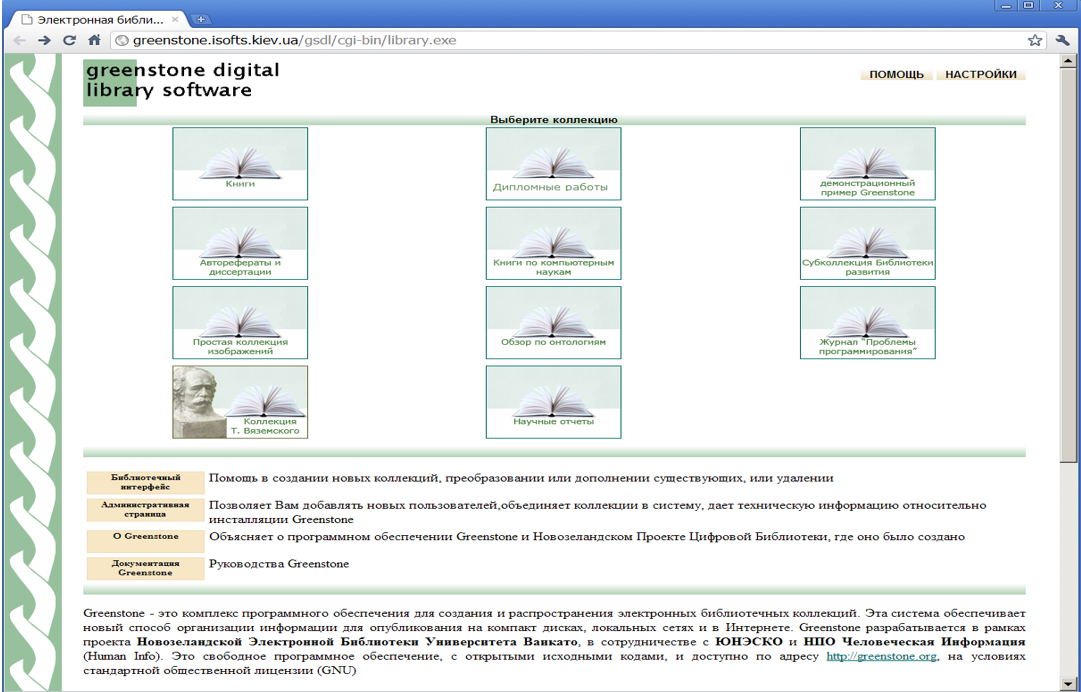 Розробка електронних    бібліотек
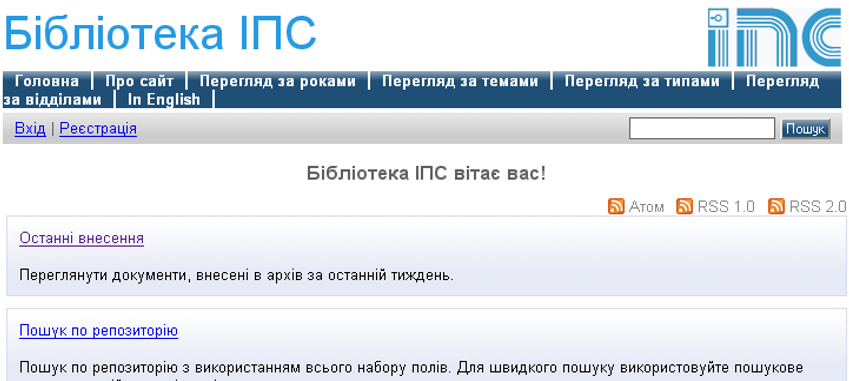 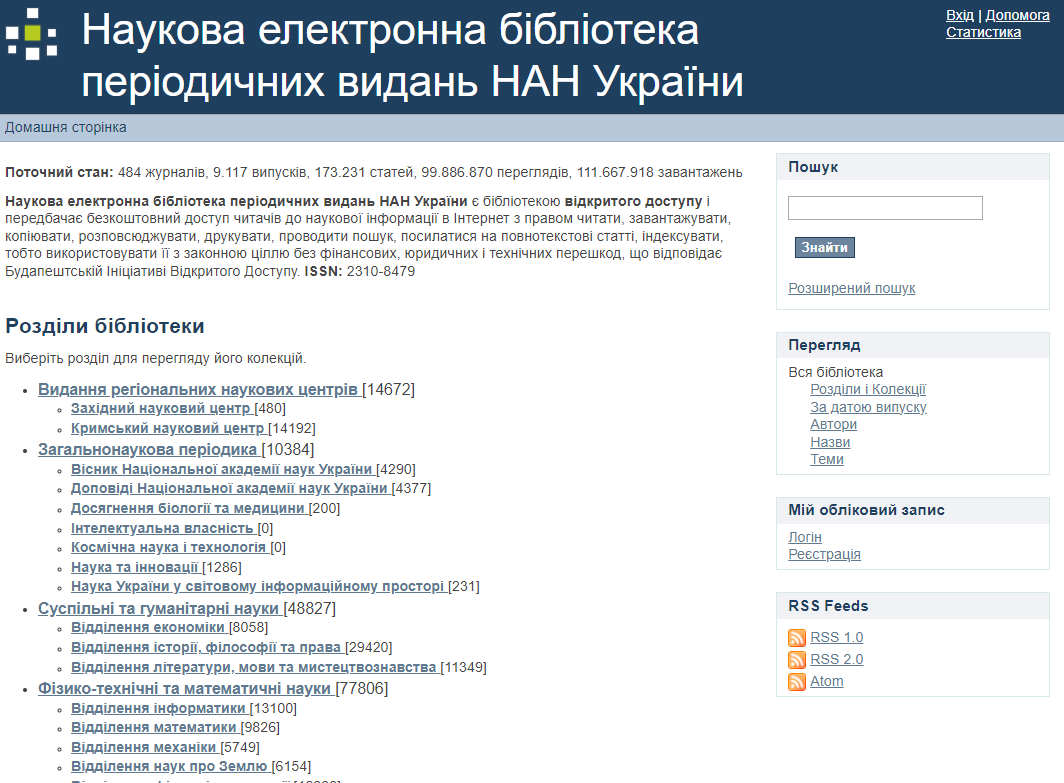 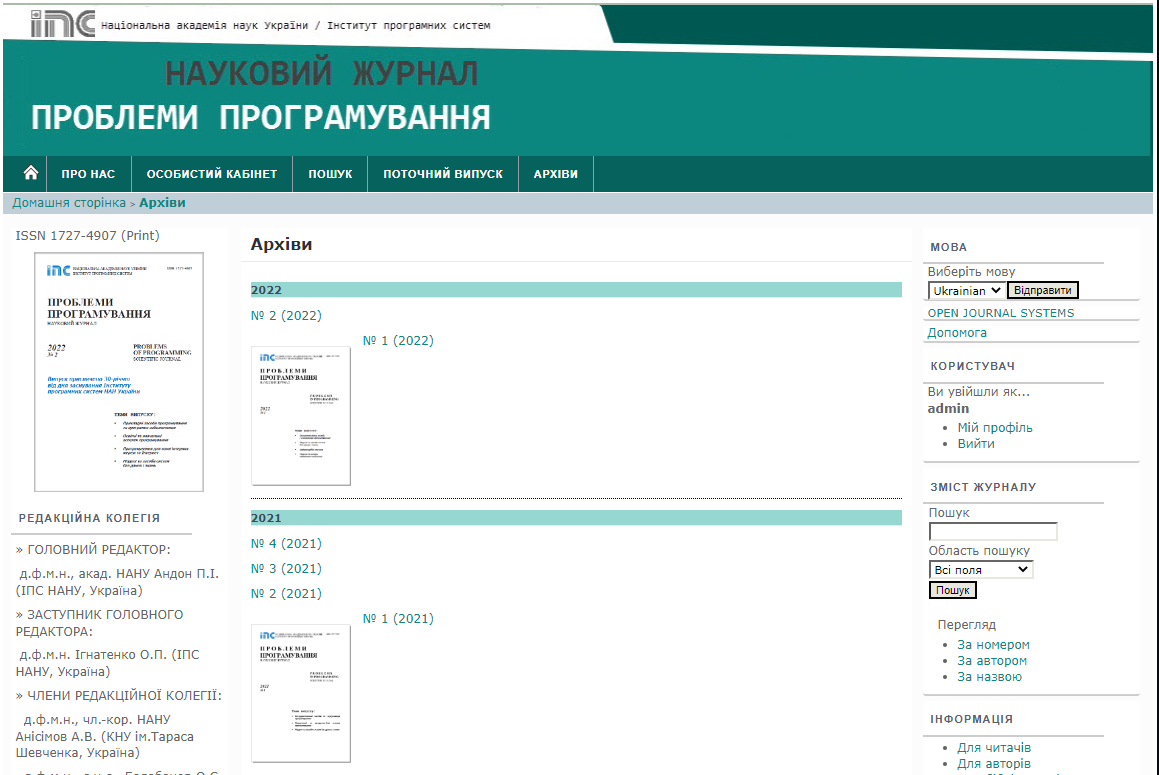 Greenstone
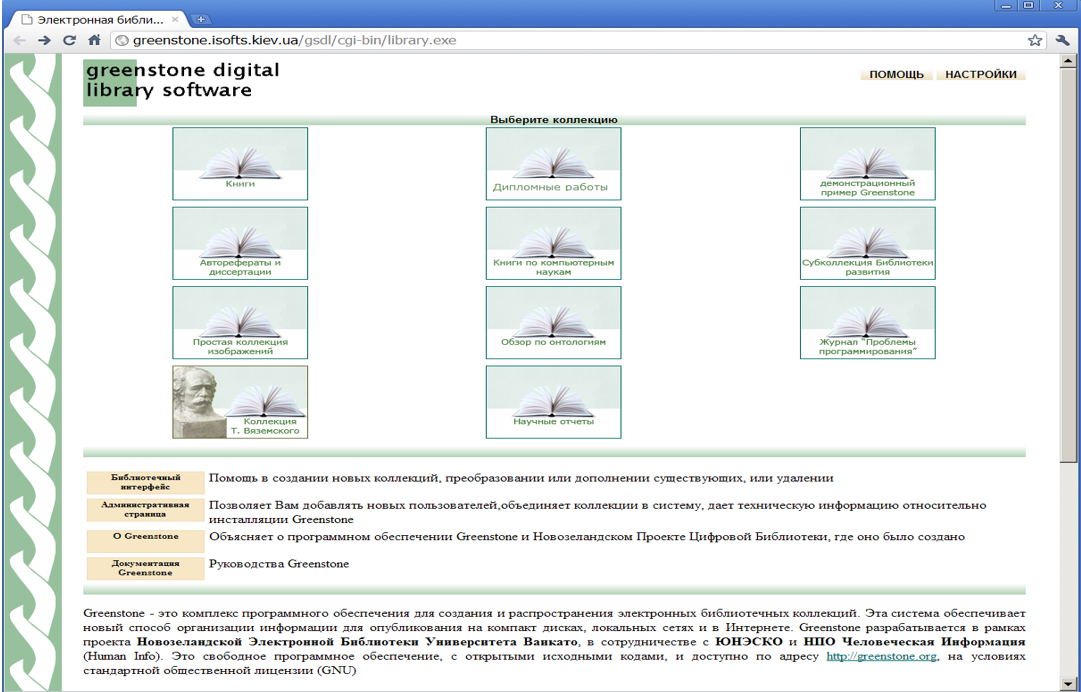 [Speaker Notes: Факультет компьютерных наук, Университет Вайкато, Новая Зеландия (при содействии Юнеско). Распространяется с ноября 2000 года]
EPrints
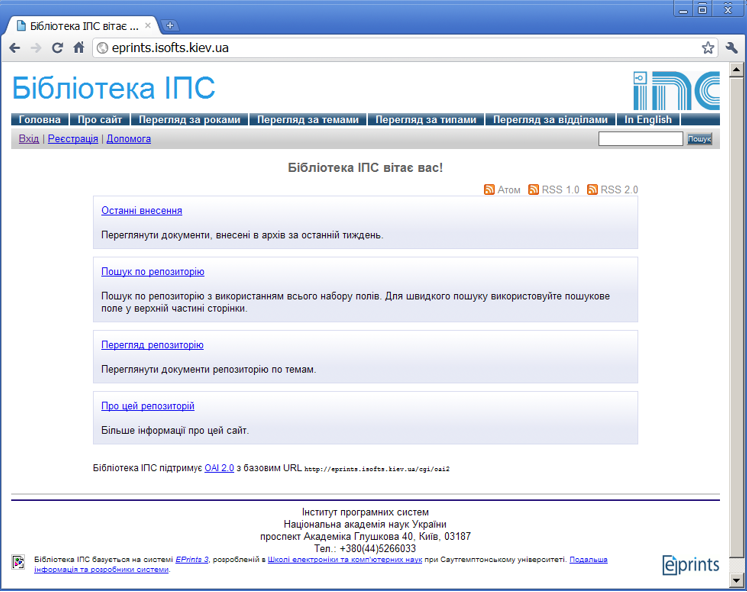 Open Journal Systems
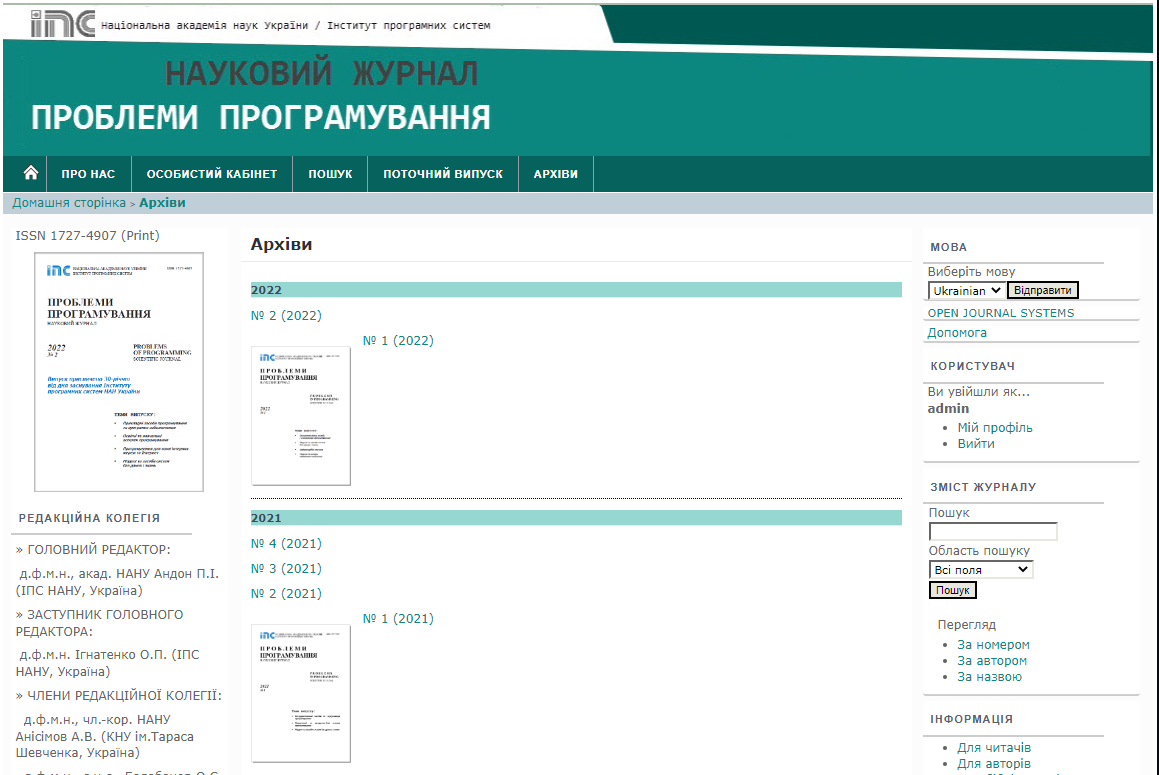 DSpace
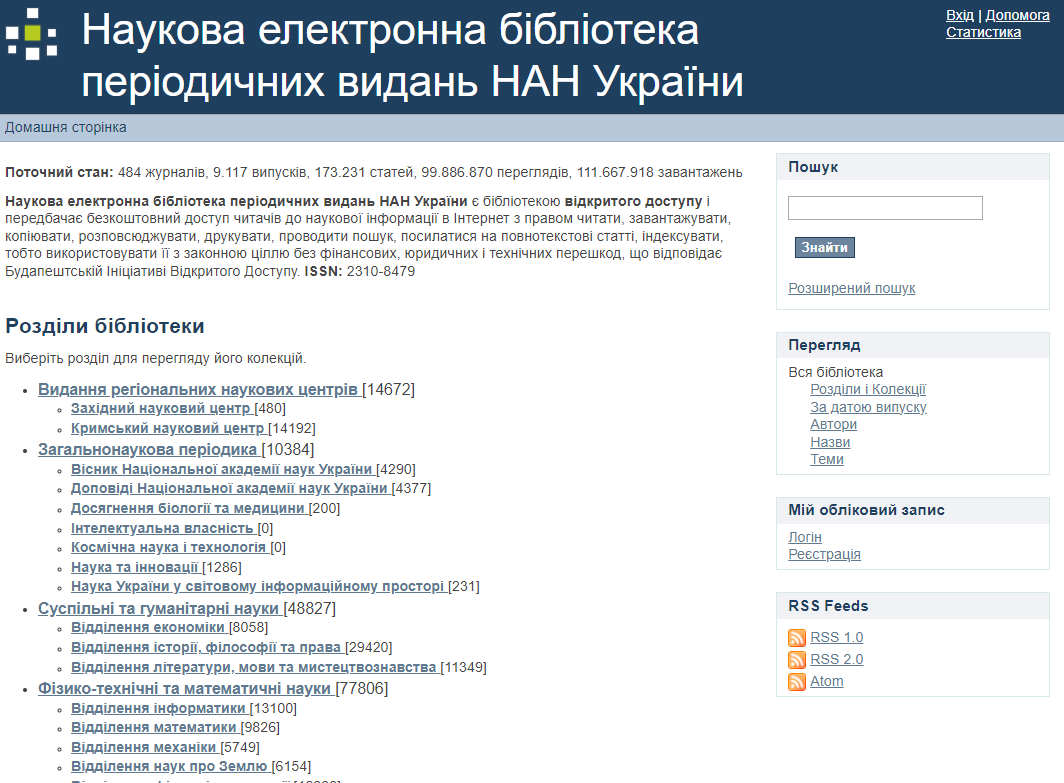 [Speaker Notes: Поточний стан: 484 журналів, 9.117 випусків, 173.231 статей, 99.886.870 переглядів, 111.667.918 завантажень]
Інтеграція в міжнародні реєстри
Registry of Open Access Repositories 
http://roar.eprints.org/ - реєстр репозиторіїв відкритого доступу, університет Саутгемптона, Великобританія, що інтегрує біля 5000 ЕБ світу.  

Directory of Open Access Repositories – OpenDOAR 
http://www.opendoar.org/ - глобальний каталог академічних  репозиторіїв відкритого доступу,  що інтегрує біля 5000 ЕБ світу.  
 
OpenAire 
 https://www.openaire.eu/ - інформаційні  ресурси відкритого доступу Європейського Союзу (56 мільйонів  документів)
  
Core 
https://core.ac.uk/ - найбільша у світі колекція (понад 135 мільйонів) наукових статей відкритого доступу
[Speaker Notes: Важливою особливістю сучасних ЕБ є можливість їхньої інтеграції в єдині системи інформаційного обслуговування користувачів. У найпростішому вигляді така інтеграція має на увазі наступне. Кожна з ЕБ створює та веде свої власні ІР, а також надає можливість доступу до них. Однак, за наявності сотень і навіть тисяч таких ЕБ користувачеві для знаходження необхідних ІР слід звертатися до кожної з них. Щоб спростити пошук за такими ЕБ, створюється єдиний сайт/портал, який може інтегрувати всю описову інформацію (метадані) з існуючих ЕБ і надає послуги з організації пошуку за ними. За потреби знайдені документи завантажуються для перегляду та можливого збереження вже з самих ЕБ (без необхідності безпосереднього звернення до цих ЕБ). Можна цю ситуацію трактувати в такий спосіб. Кожна ЕБ має власний електронний каталог своїх документів, який є основою організації пошуку. Сайт-інтегратор поєднує в собі всі електронні каталоги ЕБ, які до нього підключені. Пошук на цьому сайті здійснюється за таким об'єднаним каталогом, а для видачі знайдених документів здійснюється їх завантаження з відповідних ЕБ. NASPLIB підтримує цю технологію інтеграції завдяки підтримці одного з найбільш використовуваних варіантів інтеграції, який називається OAI-PMH.]
Інтеграція в національні реєстри
Система пошуку у відкритих архівах України  
http://oai.org.ua/
[Speaker Notes: Ця система-интегратор создана и сопровождается также нами совместно с Житомирским государственным университетом им. Ивана Франка.]
Вимоги
за вмістом: специфічно для вмісту/формату полів Дублінського ядра (DC)


щодо використання: специфічно для реалізації протоколу OAI-PMH
Dublin Core вважається обов'язковим у OAI-PMH
Стандарт Dublin Core
Dublin Core Metadata Initiative (DCMI) – Ініціатива Дублінського ядра метаданих
http://dublincore.org

DCMI Metadata Terms (Терміни метаданных DCMI)
https://www.dublincore.org/specifications/dublin-core/dcmi-terms/

Волохін О.М. Каталогізація цифрових ресурсів Інтернет. Дублінське ядро метаданих 
https://old.library.kr.ua/dc/DC_Volokhin.pdf
Терміни метаданих DCMI
http://purl.org/dc/elements/1.1/ створений у 2000 році і представяє 15-елементів DС, з 2003 року стандарт ISO 15836, ISO 15836-1:2017

http://purl.org/dc/terms/ створений у 2001 році для визначення кваліфікаторів DC,  ISO 15836-2:2019 

http://purl.org/dc/dcmitype/ - словники типів DCMI, схеми  

http://purl.org/dc/dcam/ - опис термінів метаданих DCMI
[Speaker Notes: Простір імен /elements/1.1/ був створений у 2000 році для RDF-представлення 15-елементного Дублінського ядра та широко використовується в даних протягом понад двадцяти років. Цей простір імен відповідає оригінальній сфері застосування стандарту ISO 15836, який було опубліковано вперше в 2003 році та востаннє переглянуто в 2017 році як ISO 15836-1:2017 
http://purl.org/dc/terms/ Простір імен /terms/ спочатку був створений у 2001 році для визначення нових термінів, створених за межами оригінального Дублінського ядра з п’ятнадцяти елементів. У 2008 році в контексті визначення формальних семантичних обмежень для термінів метаданих DCMI для підтримки програм RDF оригінальні п’ятнадцять елементів самі були віддзеркалені в просторі імен /terms/. У результаті існує як dc:date (http://purl.org/dc/elements/1.1/date) без формального діапазону, так і відповідний dcterms:date (http://purl.org/dc/terms /дата) з формальним діапазоном "літерал". Хоча ці відмінності важливі для розробників програм RDF, більшість користувачів можуть сміливо розглядати п’ятнадцять паралельних властивостей як еквівалентні. Найкорисніші властивості та класи термінів метаданих DCMI тепер опубліковано як ISO 15836-2:2019 [ISO 15836-2:2019]. Хоча простір імен /elements/1.1/ підтримуватиметься без обмежень, DCMI обережно заохочує використання простору імен /terms/.
http://purl.org/dc/dcmitype/ Простір імен /dcmitype/ було створено в 2001 році для словника типів DCMI, який визначає класи для основних типів сутностей, які можна описати за допомогою термінів метаданих DCMI.
http://purl.org/dc/dcam/ Простір імен /dcam/ було створено в 2008 році для термінів, які використовуються в описі термінів метаданих DCMI.]
Терміни метаданих DCMI
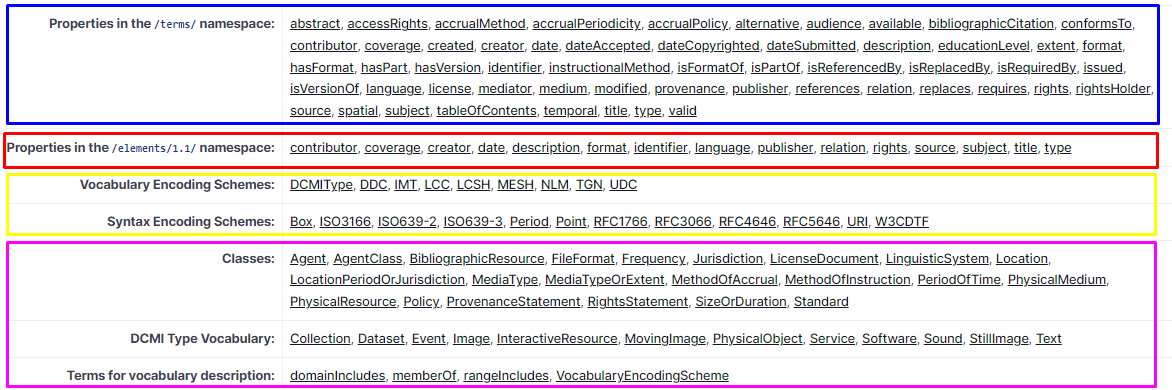 Кожний термін специфікується за допомогою наступного набору атрибутів
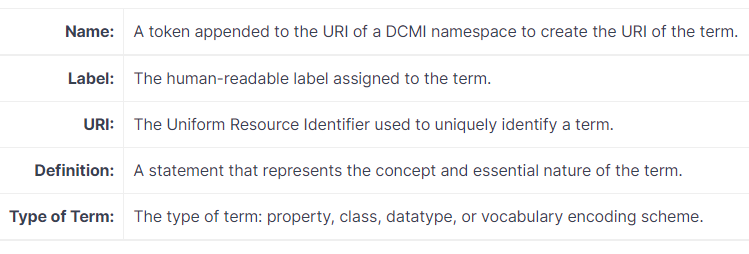 Атрибути, що надають додаткову інформацію про термін:
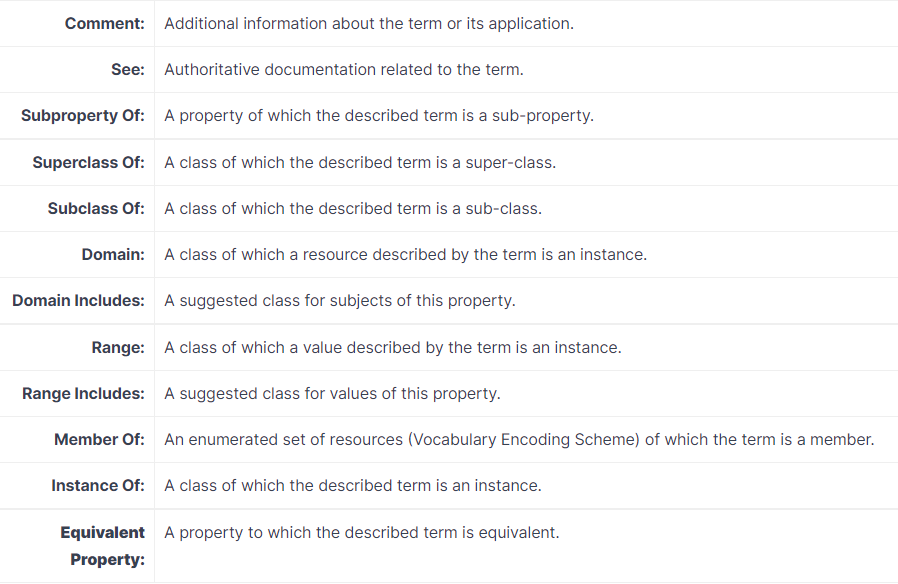 15 елементів DC
15 елементів DC
[Speaker Notes: DCMI Type Vocabulary - офіційні списків допустимих значень]
15 елементів DC
15 елементів DC
Приклади опису кваліфікаторів
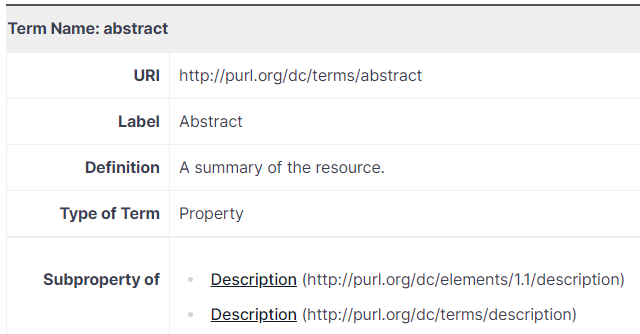 Приклади опису кваліфікаторів
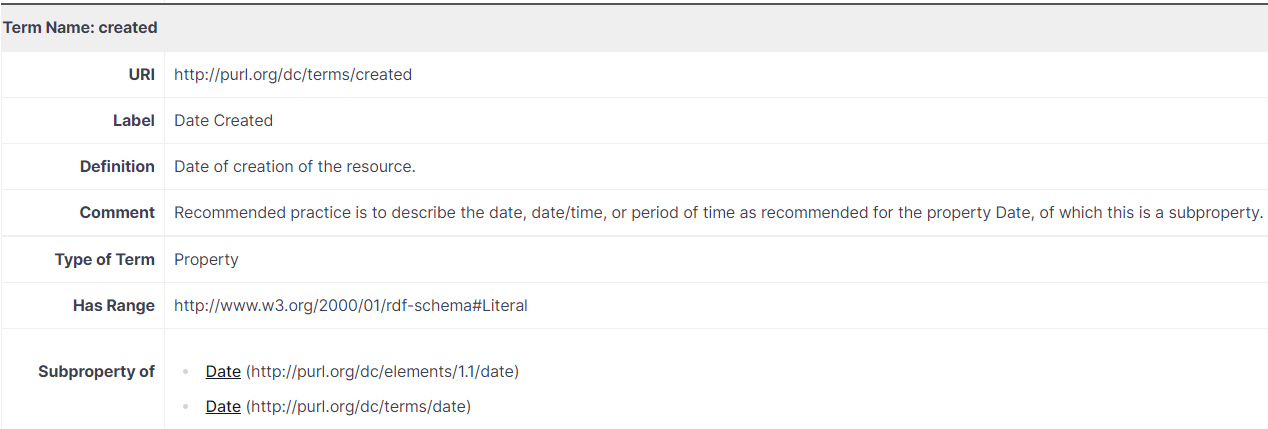 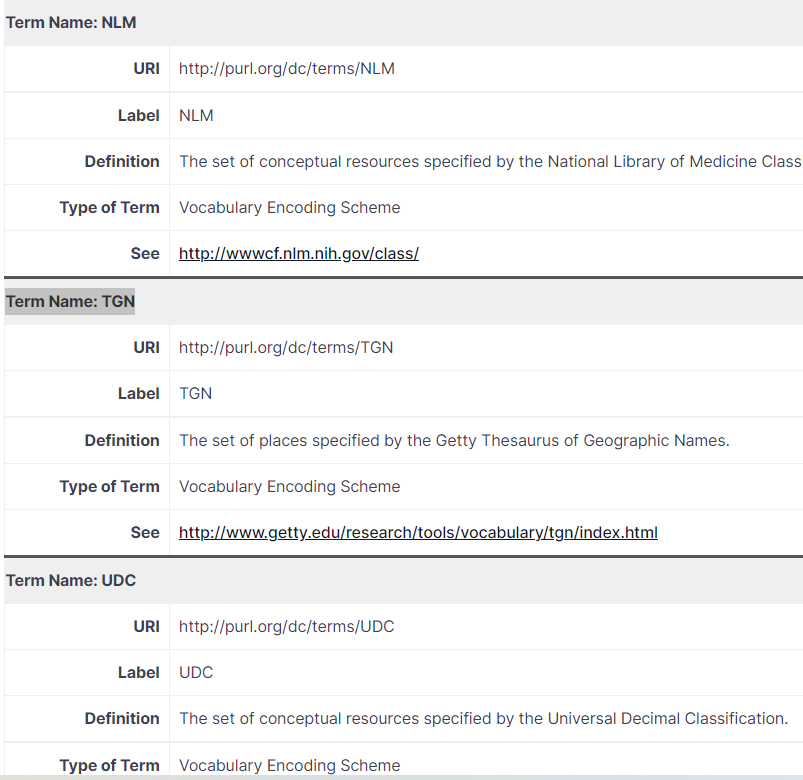 Приклади опису схем
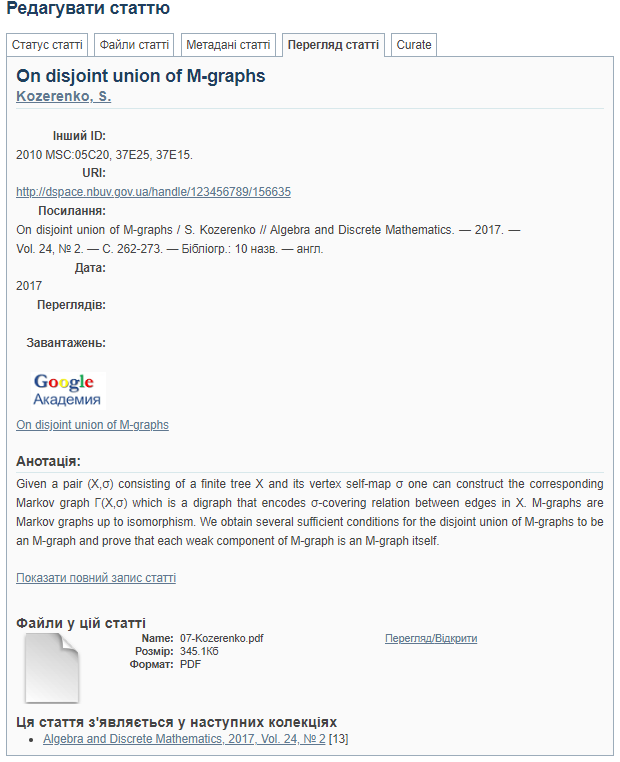 Приклад метаданих
DSpace
Приклад метаданих
DSpace
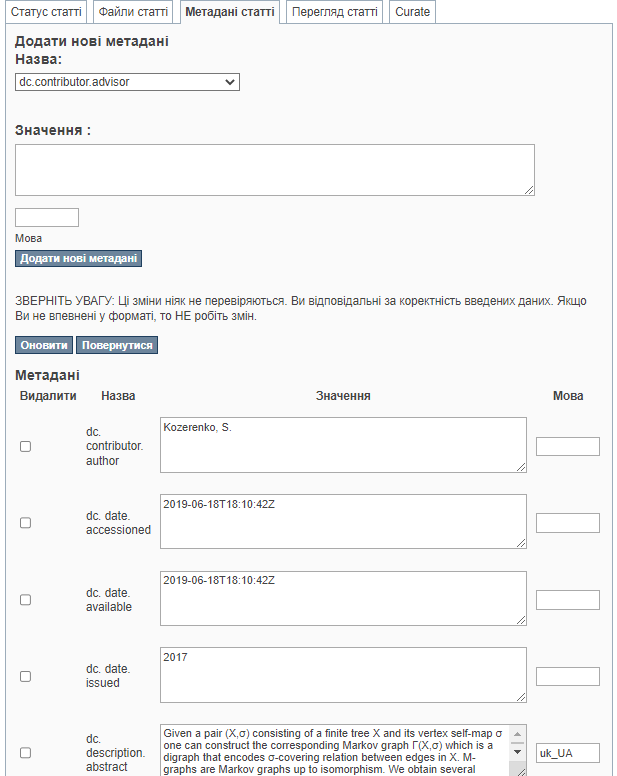 Кваліфіковане DC
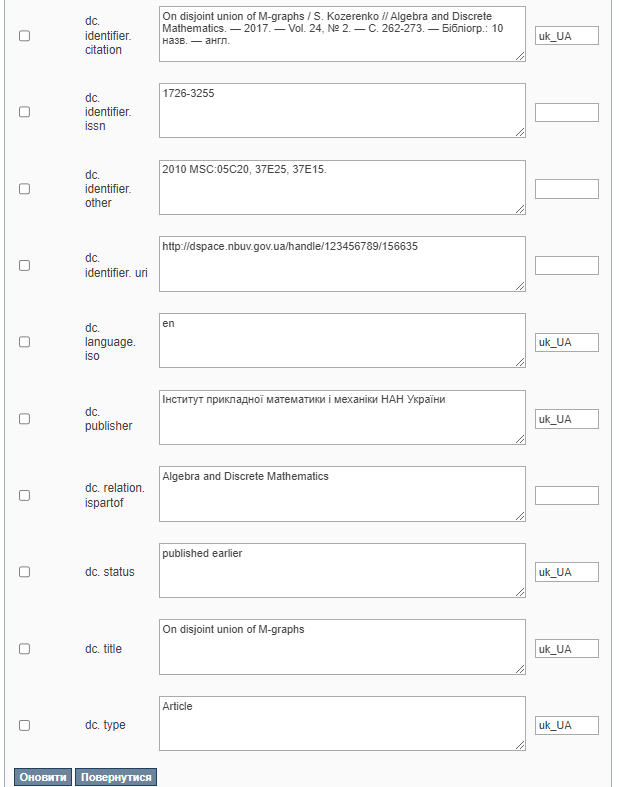 Приклад метаданих
DSpace
Кваліфіковане DC
Приклад метаданих
DSpace
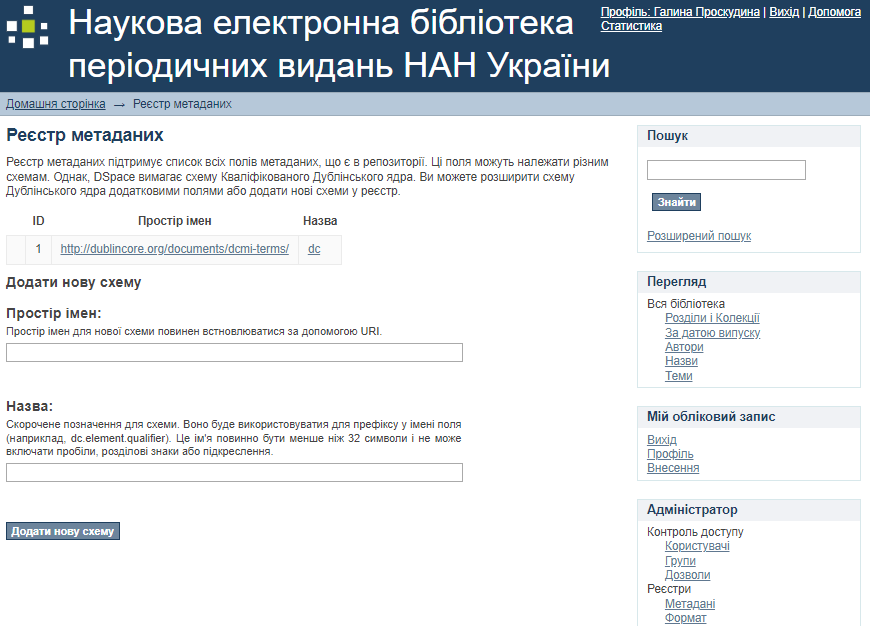 Кваліфіковане DC
Приклад метаданих
DSpace
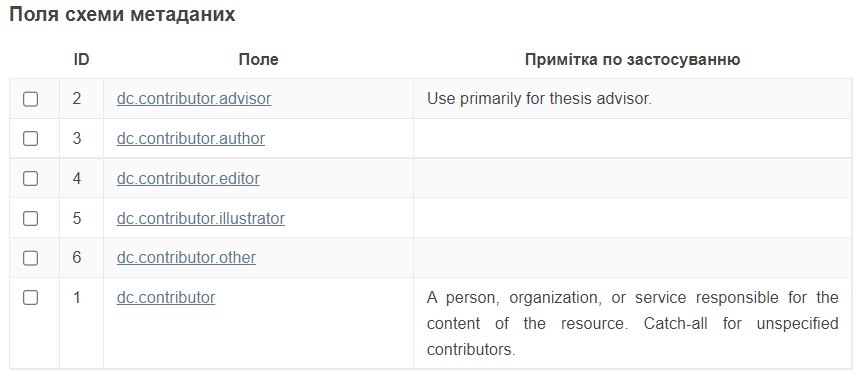 Кваліфіковане DC
 Contributor
Приклад метаданих
DSpace
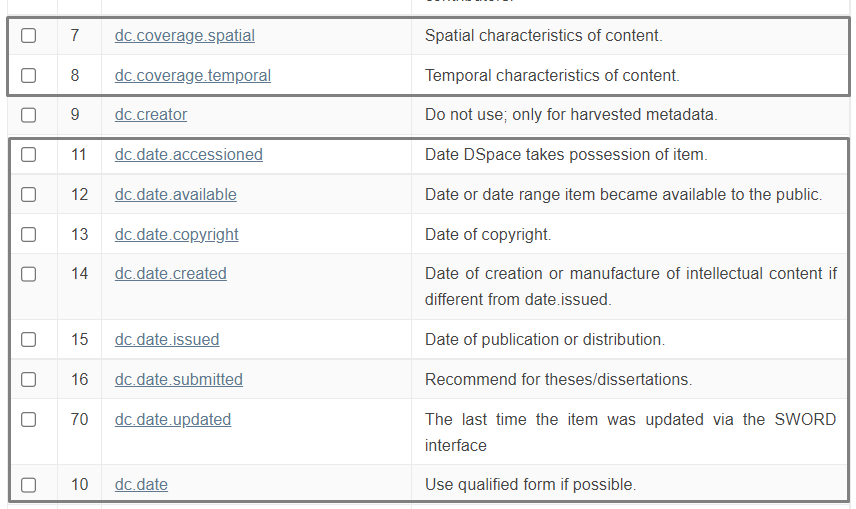 Кваліфіковане DC
 Coverage
Creator
Date
Приклад метаданих
DSpace
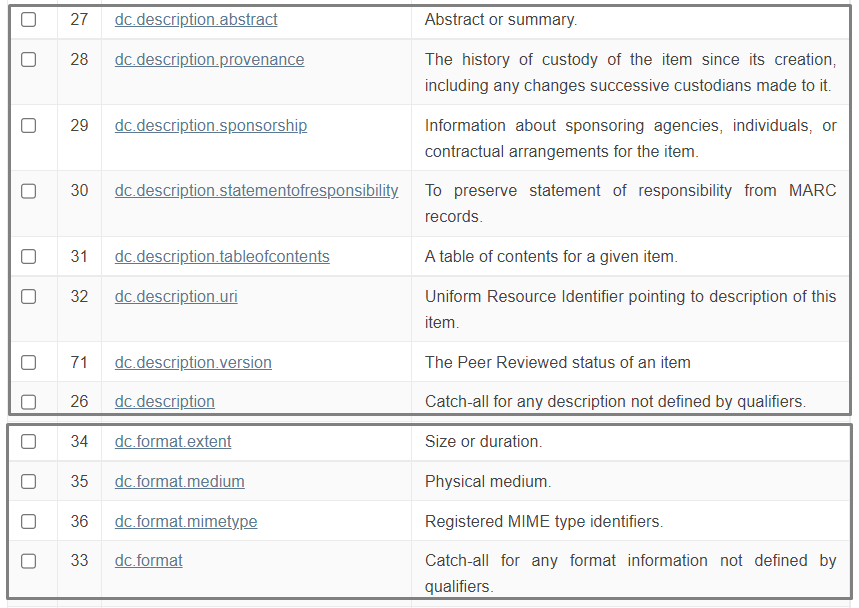 Кваліфіковане DC
 Description
Format
Приклад метаданих
DSpace
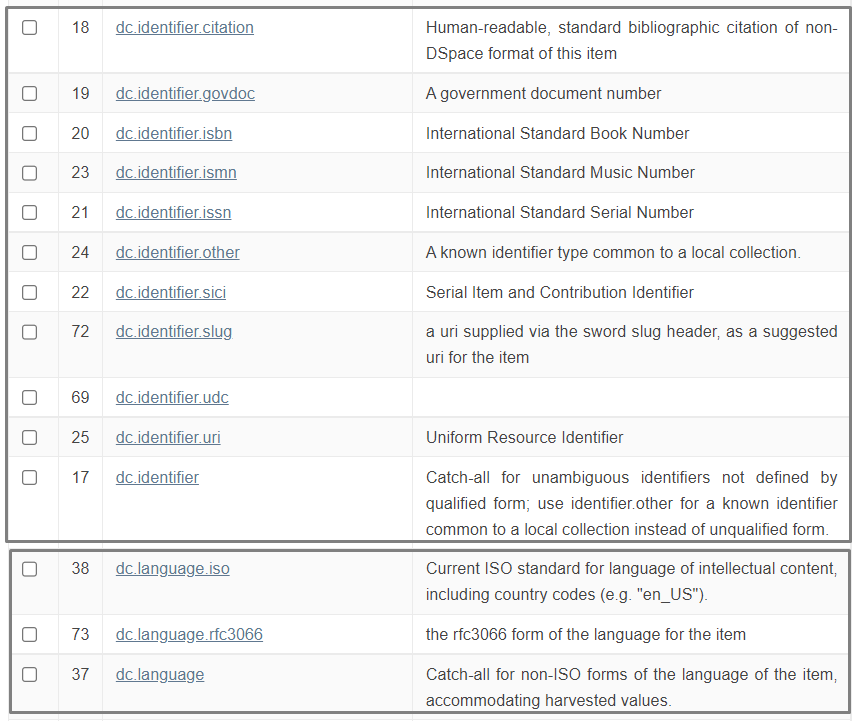 Кваліфіковане DC
 Identifier
Language
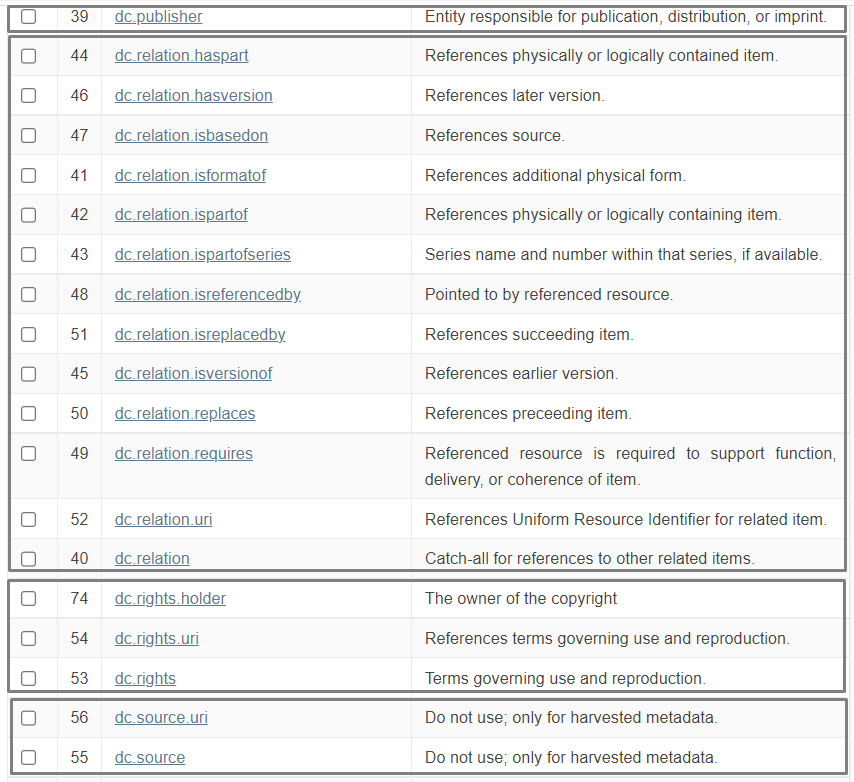 Приклад метаданих
DSpace
Кваліфіковане DC
Publisher
Relation
Rights
Source
Приклад метаданих
DSpace
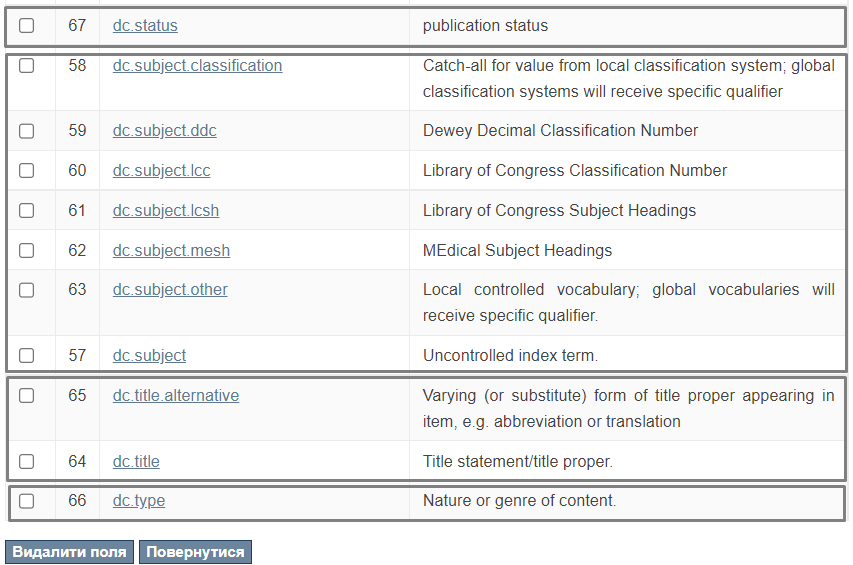 Кваліфіковане DC
Status ?
Subject
Title
Type
Дякую за увагу!
Галина Юріївна Проскудіна 
guproskudina@gmail.com